ФЭМП(формирование элементарных математических представлений)
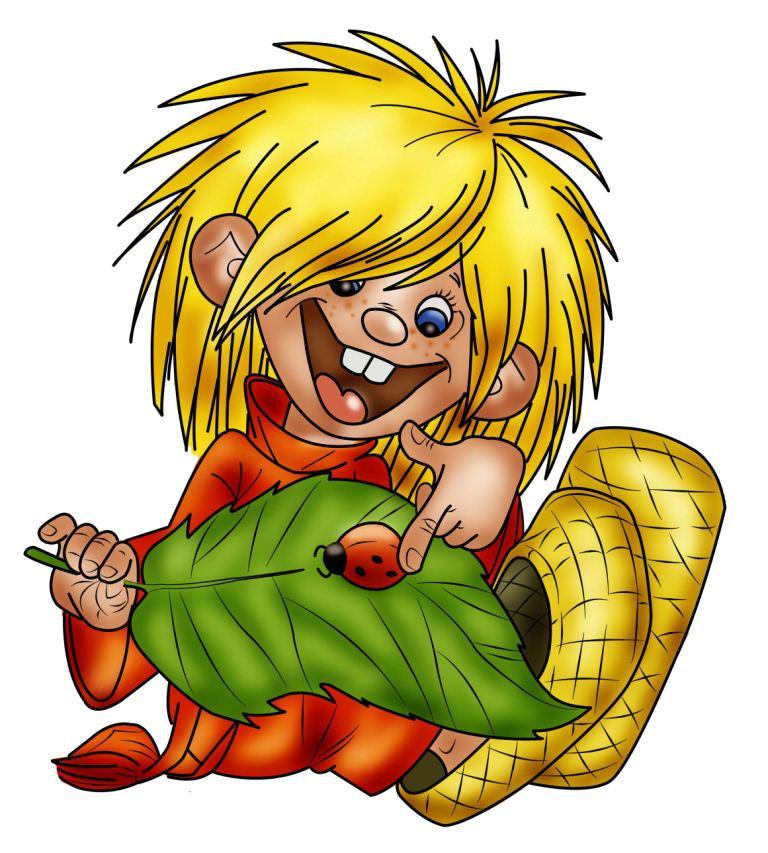 Работу выполнила
воспитатель Близнякова Анна Ивановна
Содержание
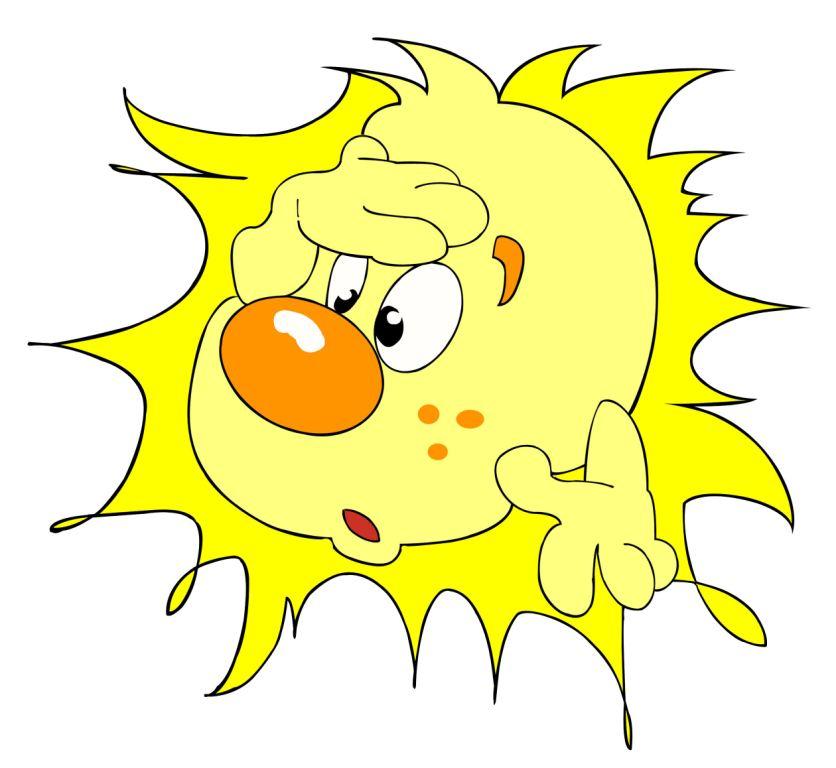 Фигуры
Цифры и количество
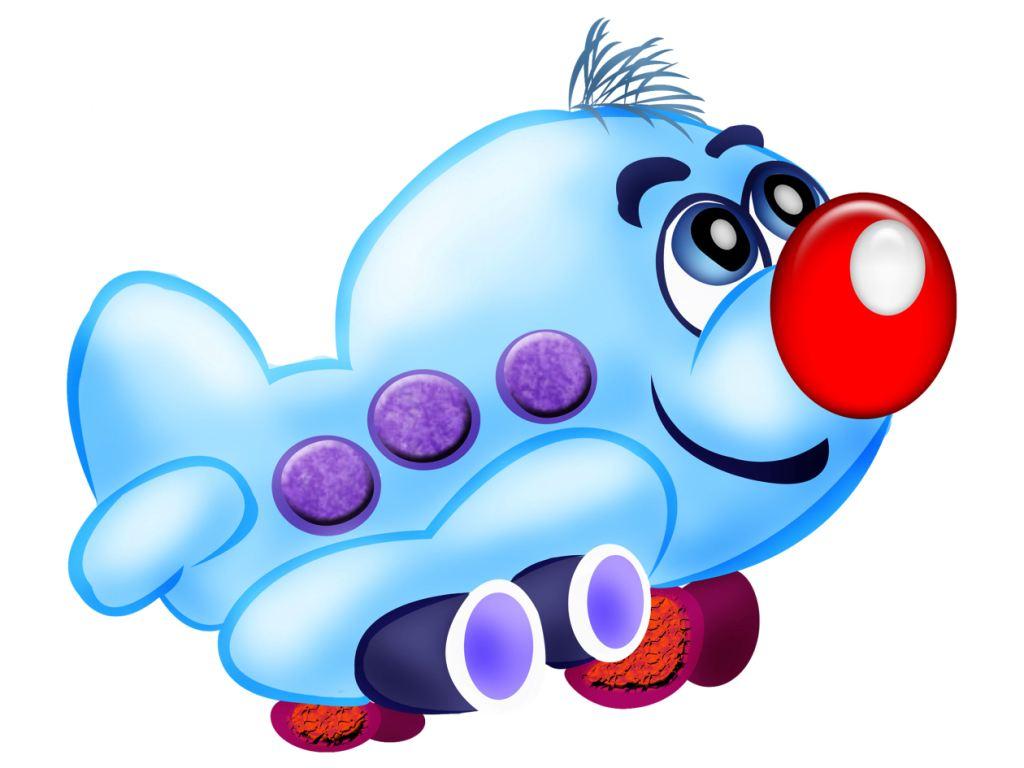 Выход
ФигурыЩелчком мыши убери лишнюю фигуру
Меню
Цифры и количество
Сосчитай, сколько шариков. Подбери нужную цифру
1
2
3
4
5
Ошибка!
Ошибка!
Ошибка!
Верно
Ошибка!
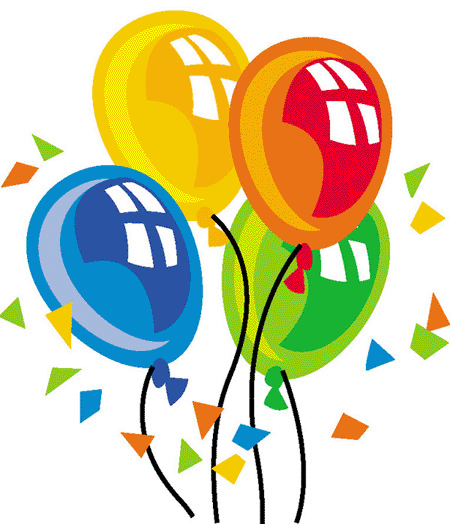 Меню